التصويب السلمي :
يؤدى هذا النوع من التصويب في حالة تحرك اللاعب في اتجاه الهدف ويمكن أن يؤدى دون طبطبة إذا استلم تمريرة من زميل وهو قريب من السلة، أو يؤدى مع الطبطبة إذا كان بعيداً عن السلة، ويستخدم اللاعب خطوات اقتراب خاصة بعد انتهائه من الطبطبة أو بعد استلامه للكرة من زميل حتى يتسنى له الاقتراب أكثر ما يمكن من السلة، ويجب على اللاعب عند اداء هذه المهارة أن يراعي قانونية هذه الخطوات حتى لا يقع في مخالفة الجري بالكرة. وقد تختلف مسافة الخطوات القانونية التي يؤديها اللاعب بالكرة تبعاً لإختلاف المكان الذي بدأ منه لكي يصل اللاعب إلى أقرب نقطة من الهدف مع القفز للأعلى لتحقيق ضمان إصابة السلة مع حماية الكرة من المنافس.
طريقة الاداء :
 -1عند استلام الكرة من زميل أو مسكها بعد الطبطبة يأخذ خطوة اقتراب من رجل اليد المصوبة اليمنى(مثلاً).
 -2يأخذ خطوة بالرجل الأخرى وهي قدم الإرتقاء مع رفع اليد المصوبة للأعلى ليكتسب أعلى ارتفاع، 
 -3توجيه الكرة الى السلة بصورة غير مباشرة وذلك باستعمال اللوحة الخلفية والمستطيل المرسوم عليها لضمان إصابة السلة.
 -4تركيز النظر على النقطة المحددة للتصويب. 
 -5الهبوط على القدمين معا حتى لا يندفع اللاعب بعيداً عن السلة ليتمكن من متابعة الكرة مرة أخرى في حالة فشل الاصابة.
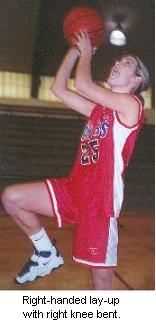 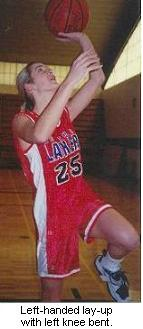 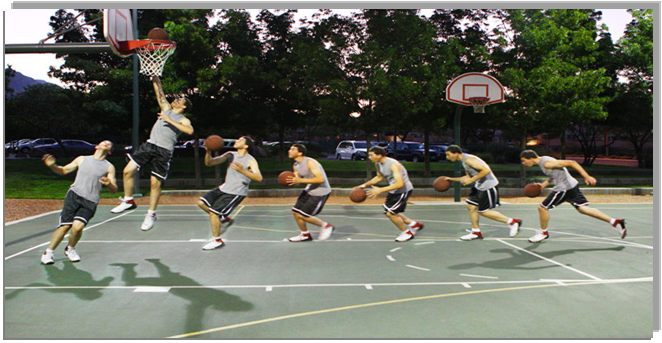 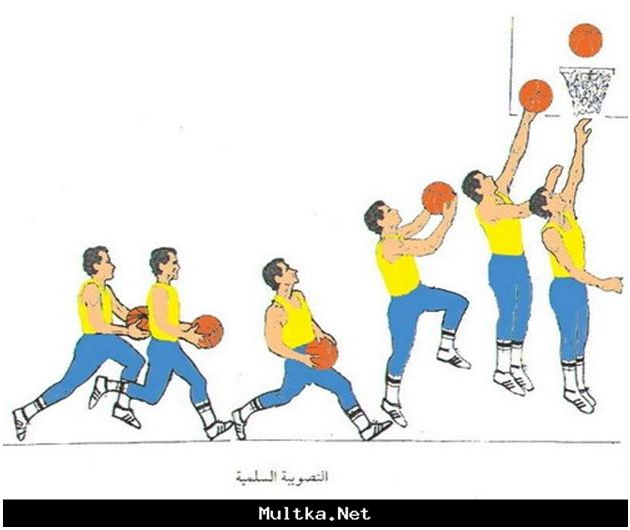